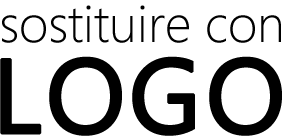 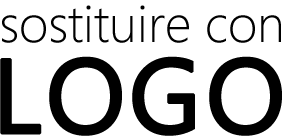 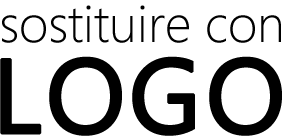 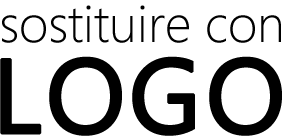 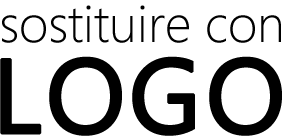 Fiamma Greco
VICE PRESIDENTE
fgreco@fabrikam.com
Via Giovedì 12
40100 Bologna
Ufficio
123 456 789
Ufficio
Ufficio
Ufficio
Ufficio
Cellulare
123 456 789
Cellulare
Cellulare
Cellulare
Cellulare
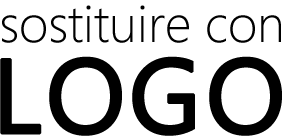 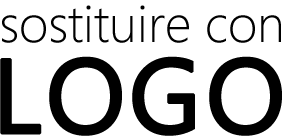 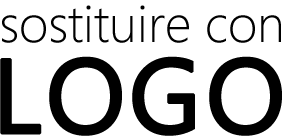 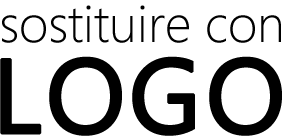 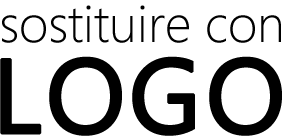 Ufficio
Ufficio
Ufficio
Ufficio
Ufficio
Cellulare
Cellulare
Cellulare
Cellulare
Cellulare
[Speaker Notes: Per modificare il primo biglietto da visita di esempio, sostituire il contenuto con un contenuto personalizzato. Per modificare il logo, selezionare l'immagine "sostituire con LOGO" e scegliere Cambia immagine nella scheda Formato di Strumenti immagine.

Se si preferisce partire da zero, fare clic sul pulsante Nuova diapositiva della scheda Home per inserire una nuova pagina. Inserire quindi il testo desiderato nei segnaposto vuoti e inserire il logo usando Inserisci immagine.]